Main Transformer
Su-vastika  950VA Aluminium+Copper Transformer
Microtek  950VA Aluminium Transformer
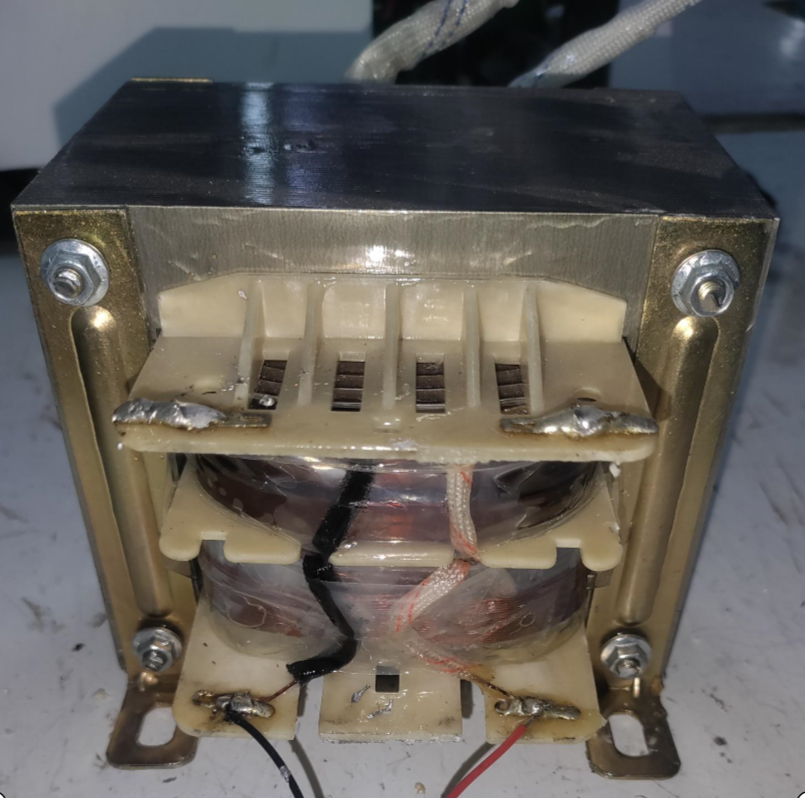 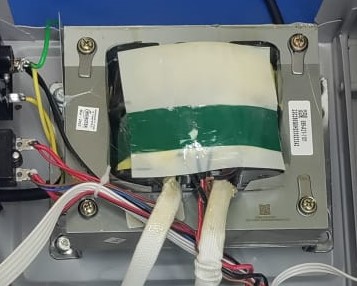 Heavy weight and bigger size
Light weight and small size
Changeover Time with waveform
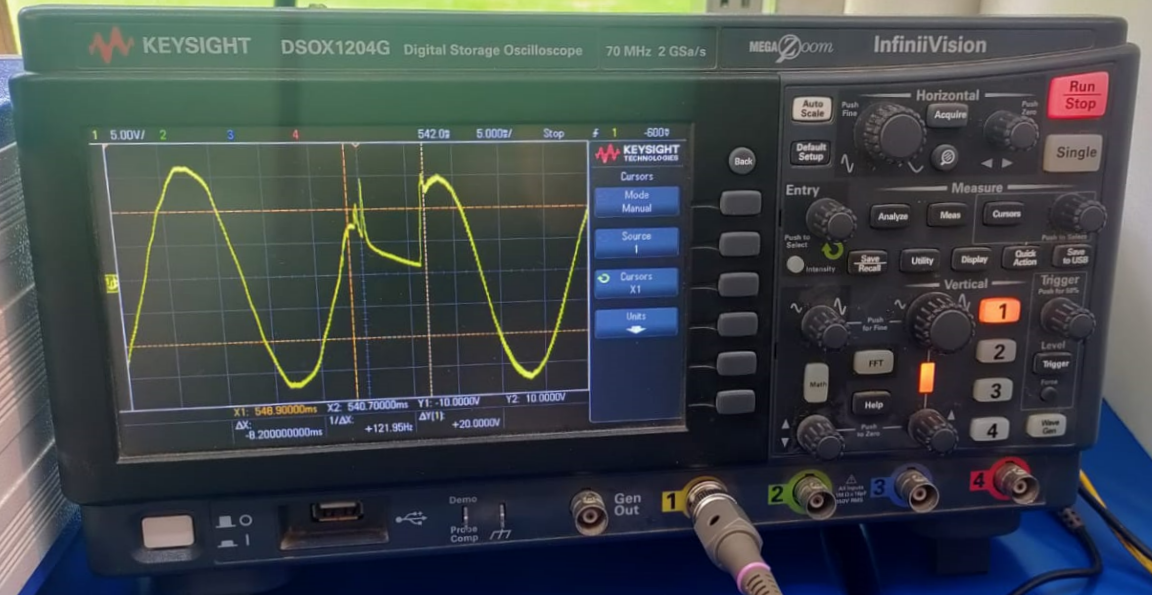 14.4ms changeover time in Microtek inverter
8.2ms changeover time in Su-vastika inverter
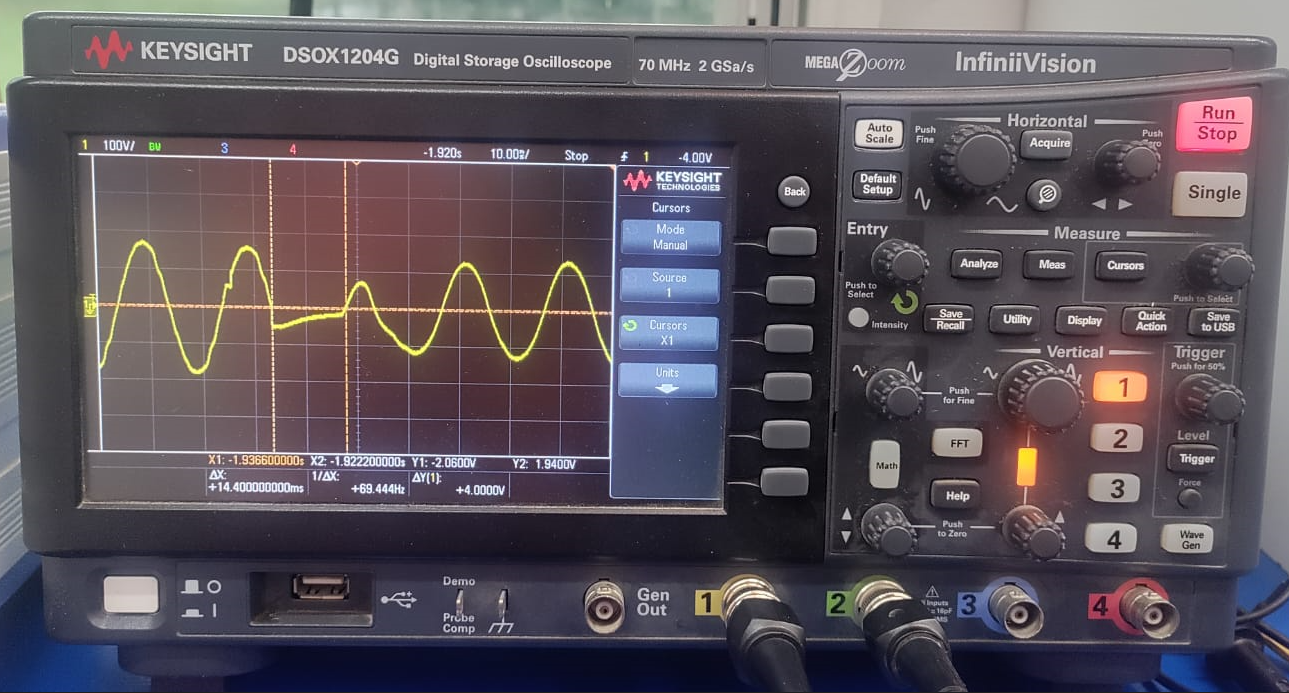 Heatsink of Inverter PCB
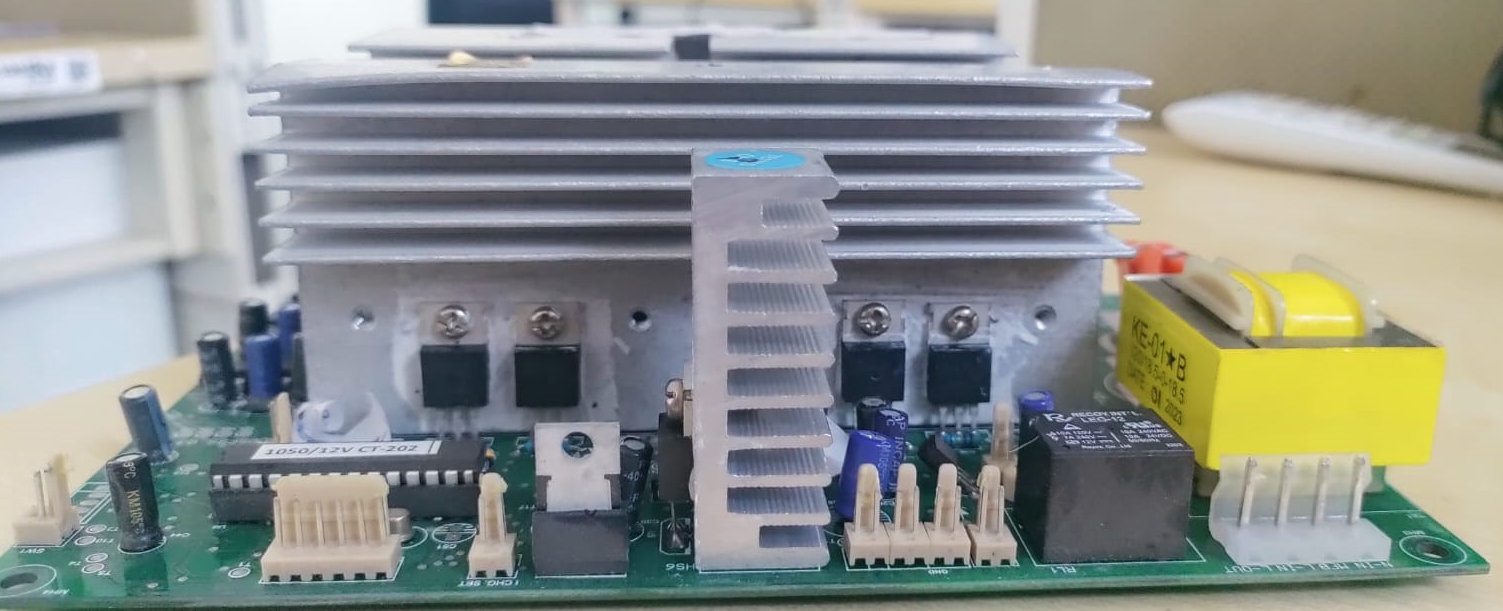 Microtek Inverters have a small heatsink on PCB
Su-vastika Inverter have the bigger heatsink on PCB
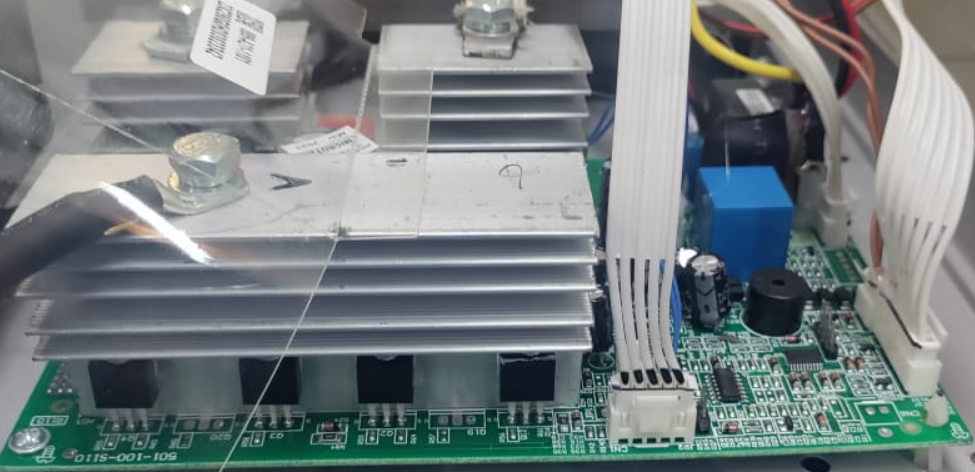